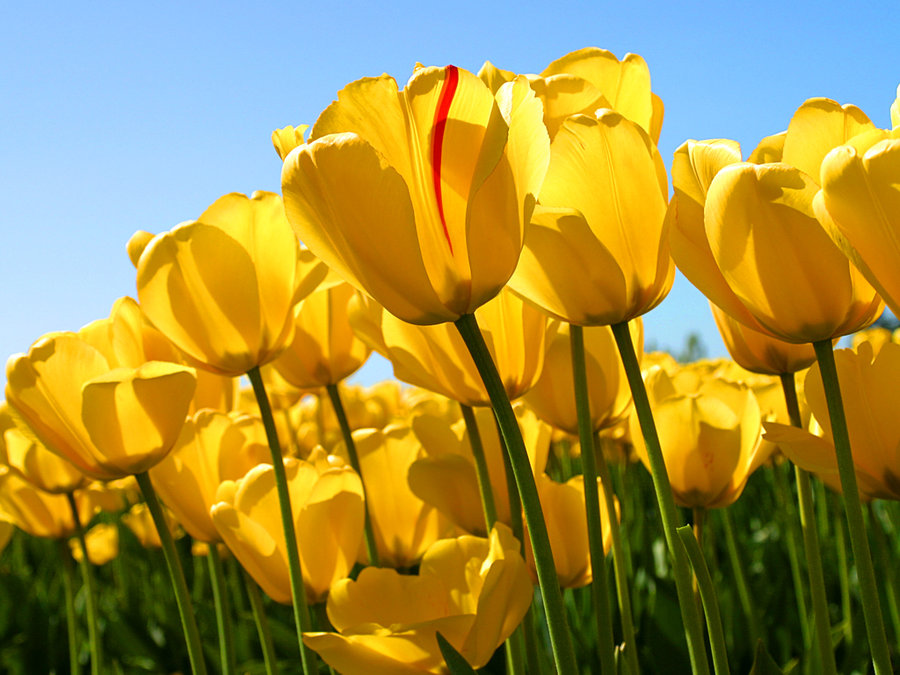 কে
ত
বা
ই
স্বা
গ
স
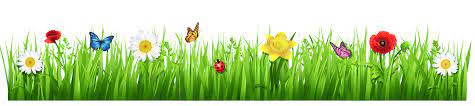 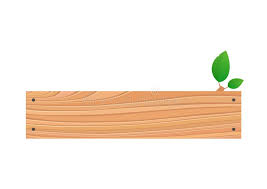 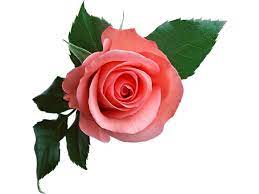 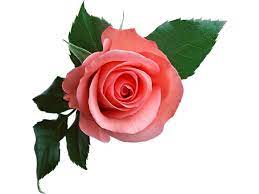 শিক্ষক পরিচিতি
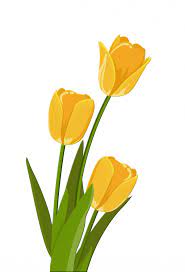 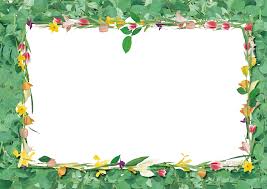 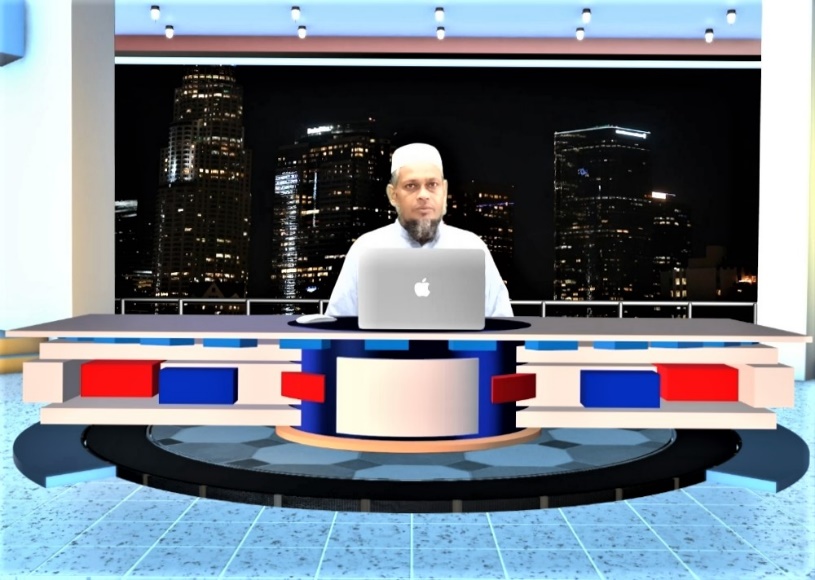 মোহাম্মদ শাহ আলম 
প্রভাষক  আর্থনীতি 
মোজাদ্দেদীয়া ইসলামিয়া আলিম মাদরাসা 
কালিয়াকৈর গাজীপুর
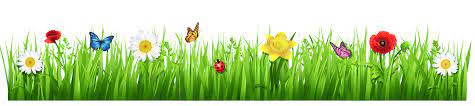 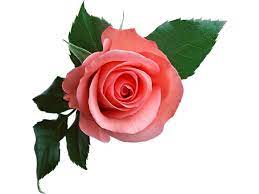 পাঠ পরিচিতি
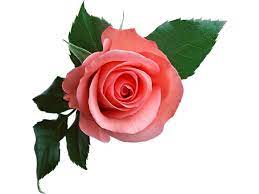 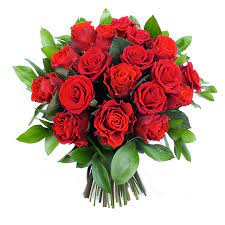 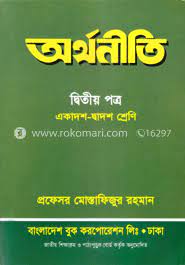 অর্থনীতি ২য় পত্র
আলিম ২য় বর্ষ
৫ম অধ্যায়
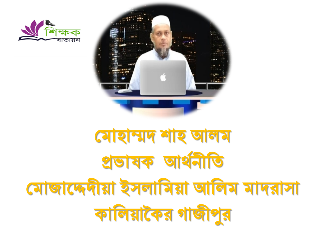 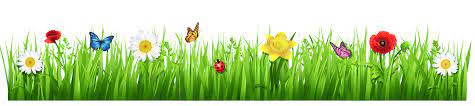 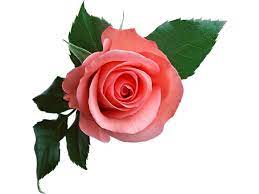 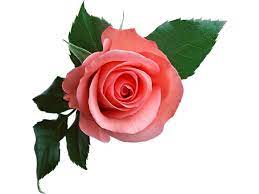 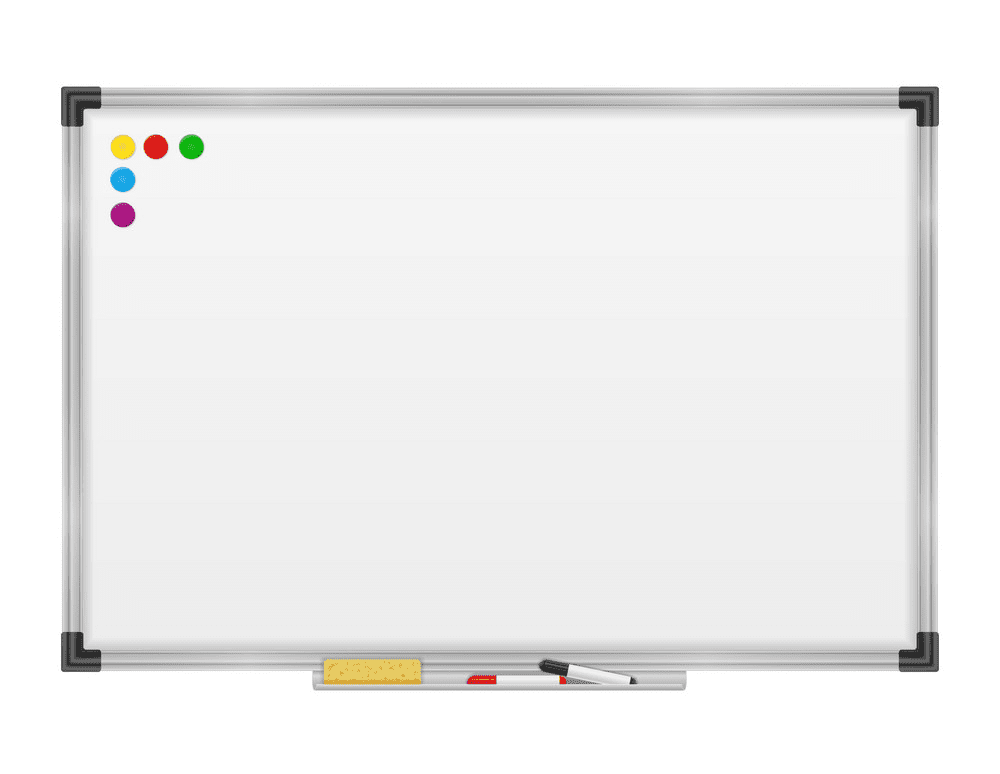 পাঠ শিরোনাম
অর্থনৈতিক কর্মধারায়
রেলপথের গুরুত্ব
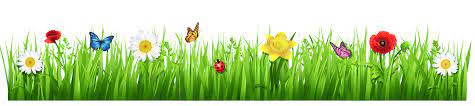 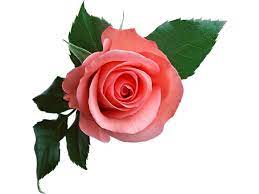 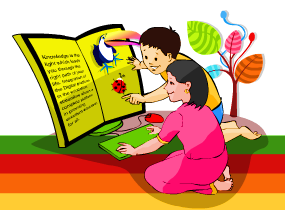 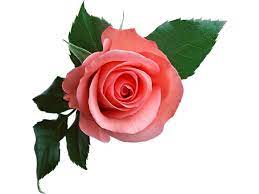 এই পাঠ  শেষে শিক্ষার্থীরা .........
বাংলাদেশের অর্থনীতিতে রেলপথের গুরুত্ব ব্যাখ্যা করতে পারবে । 
বাংলাদেশের শিল্পের উন্নায়নে রেলপথের অবদান ব্যাখ্যা করতে পারবে । 
বাংলাদেশের কৃষি উন্নায়নে রেলপথের অবদান ব্যাখ্যা করতে পারবে ।
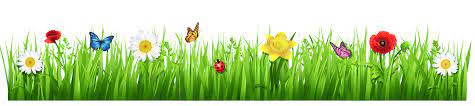 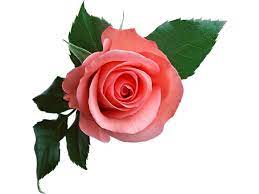 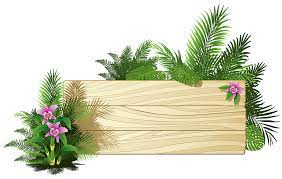 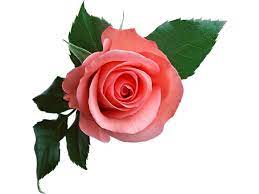 একক কাজ
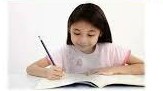 বাংলাদেশের অর্থনীতিতে রেলপথ কোন ধরনের পরিবহন ?
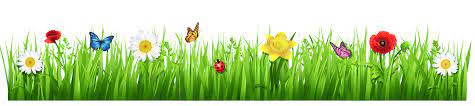 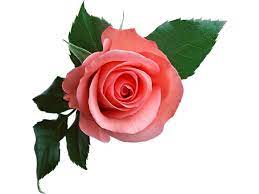 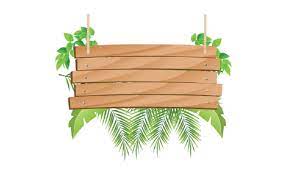 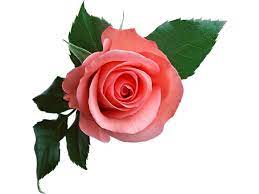 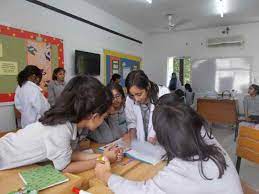 দলীয় কাজ
জরুরি অবস্থা মোকাবেলায় রেলপথের অবদান ব্যাখ্যা কর ।
রাজস্ব ব্যাবস্থার উন্নায়নে রেলপথের অবদান ব্যাখ্যা কর ।
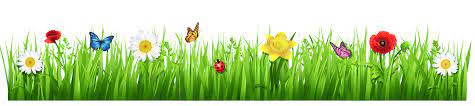 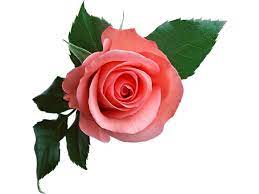 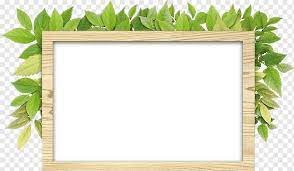 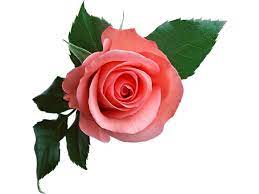 মুল্যায়ন
রেলপথের মাধ্যমে কিভাবে প্রতিরক্ষা ব্যবস্থা উন্নত করা যায় ?
রেলপথের মাধ্যমে কিভাবে দামের সমতা আনায়ন করা যায় ?
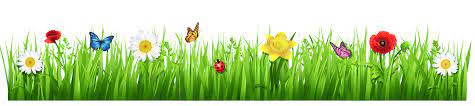 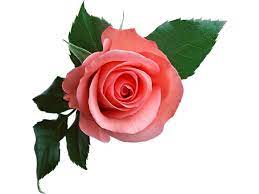 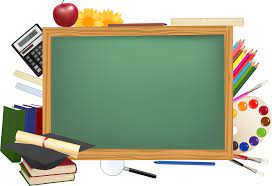 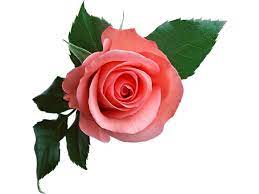 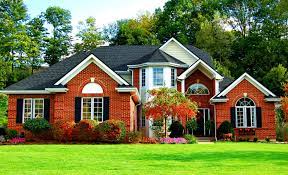 বাড়ীর কাজ
যোগাযোগ ও আর্থ-সামাজিক উন্নায়নের গতিকে ত্বরান্তিত করতে রেলপথের অবদান আলোচনা কর ।
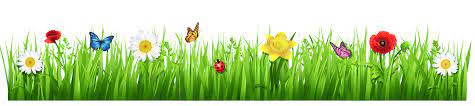 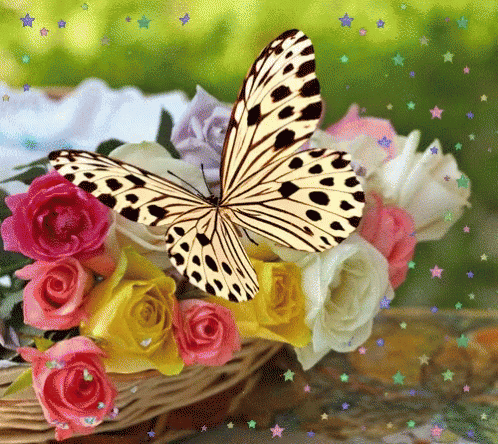 বা
দ
ন্য
কে
স
বা
ই
ধ
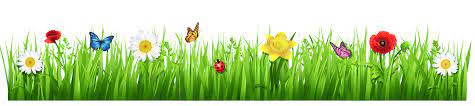